Шевелева Е.А.
МБОУ СОШ № 22
С праздником!
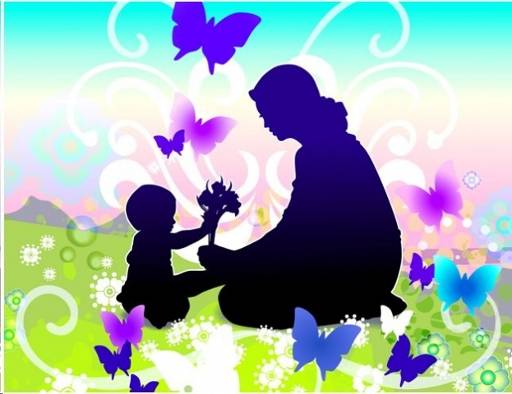 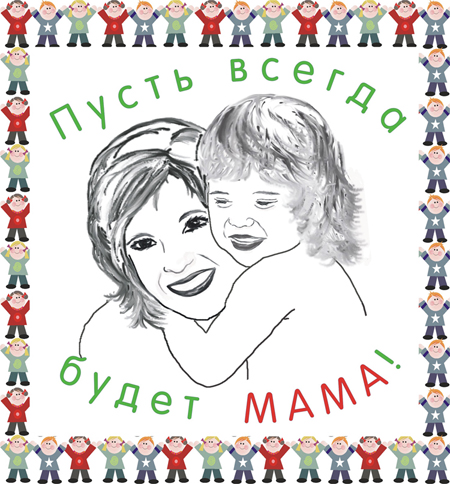 Мама
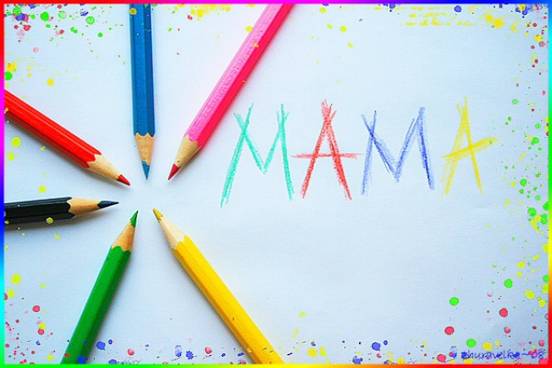 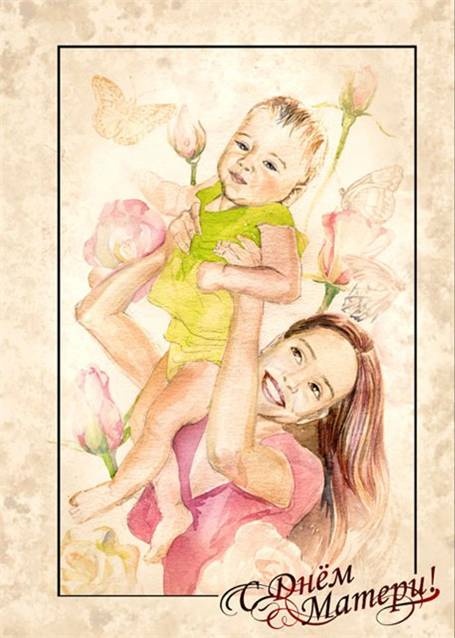 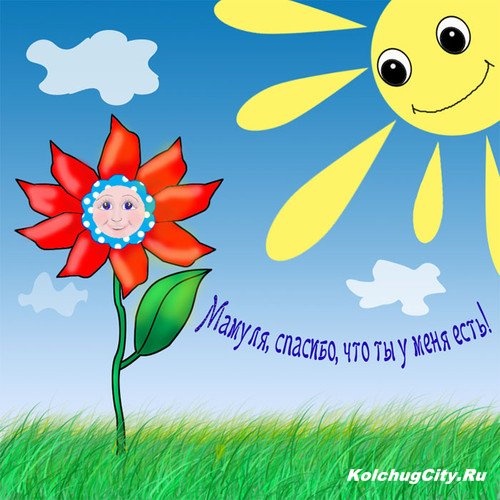 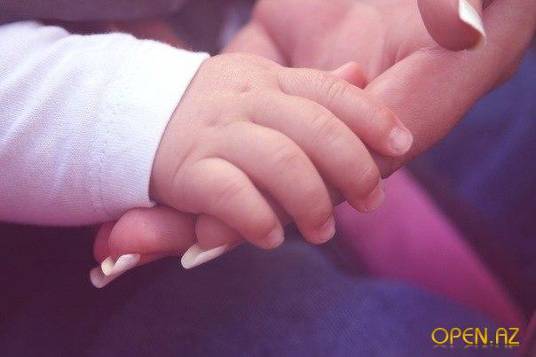 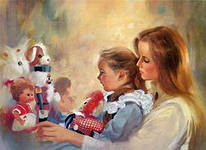 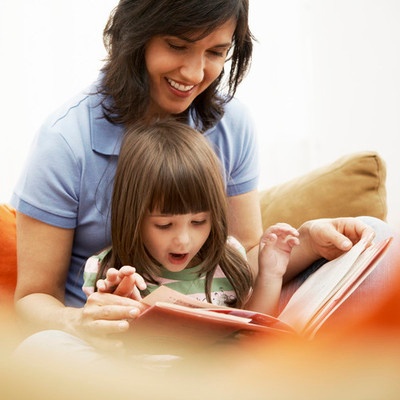 7
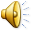 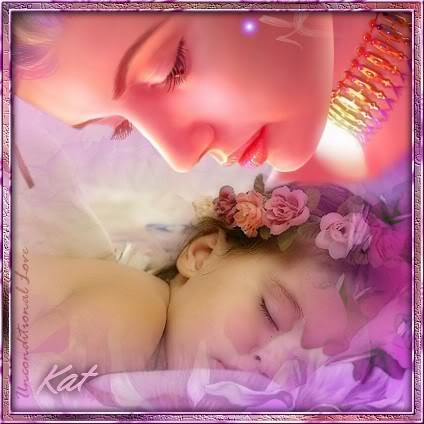 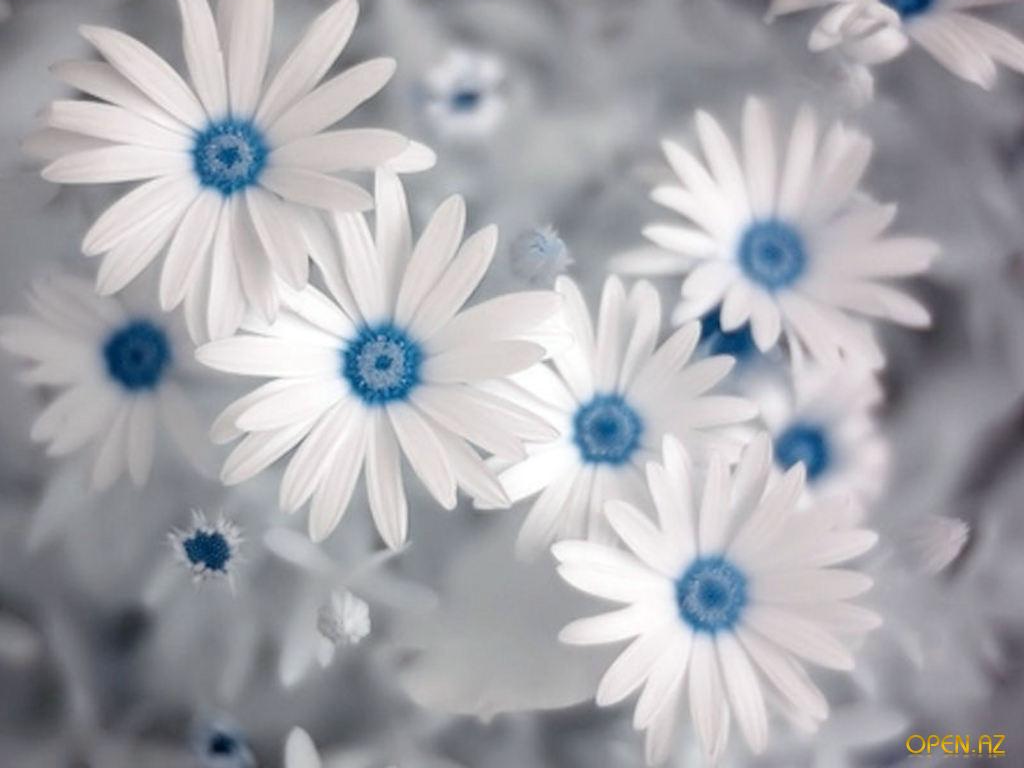 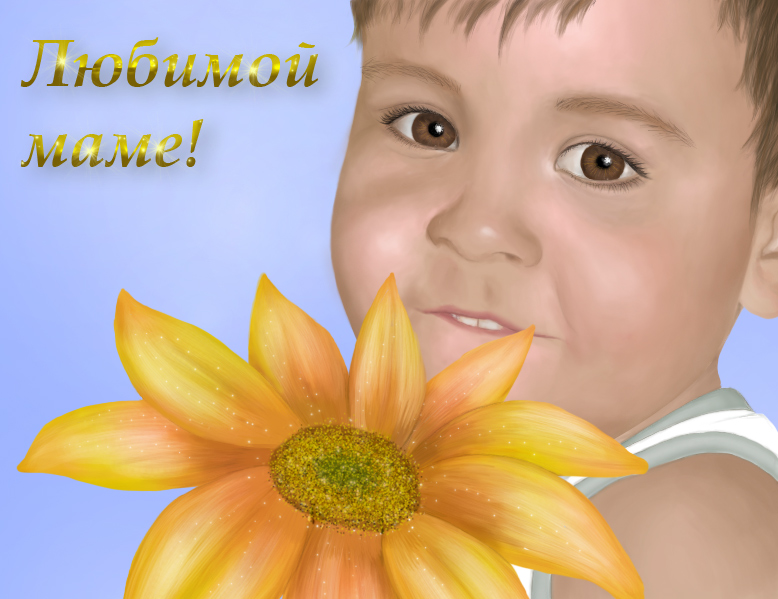 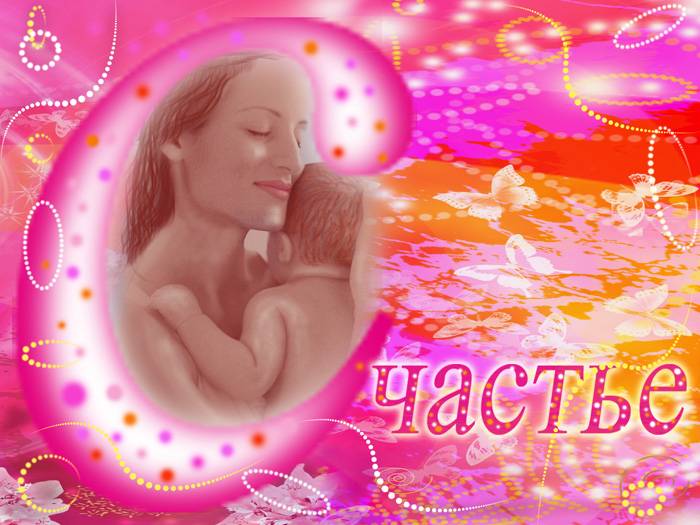 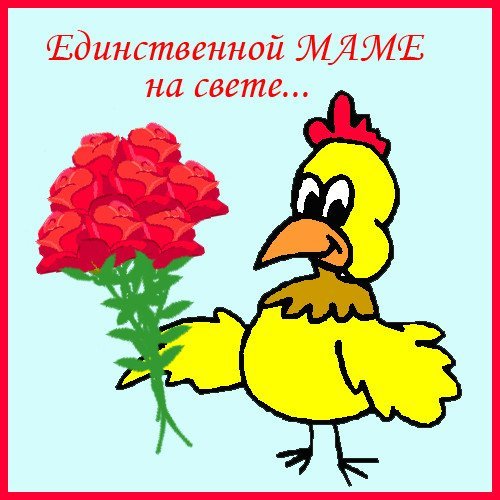 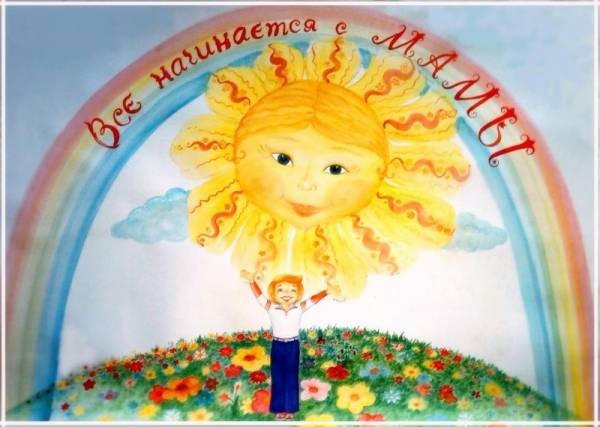 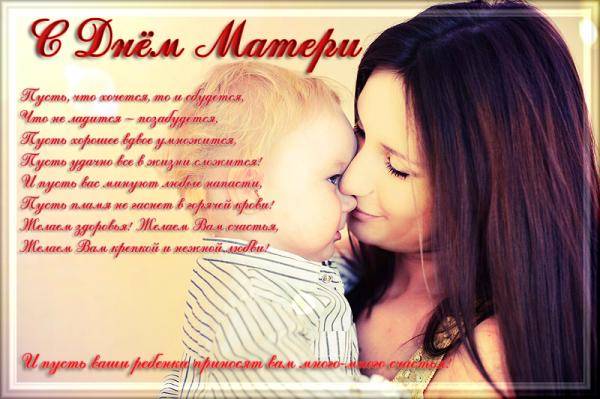